Multi-perspective Measurement of Religion in Current China
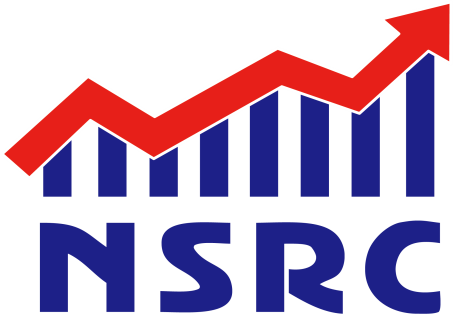 Weidong Wang
(wwd@ruc.edu.cn)
Renmin University of China
Oct. 11, 2017  , Washington D.C.
Religion Related Survey Projects of NSRC
CGSSChinese General Social Survey
2003-2017
Include religion variables and areligion module(2010)
CEPSChina Education Panel Survey
2013-2017
200-2001 cohort, have a religion  module in 2017 wave
03
04
02
CRSChina Religion Survey
2013-2015
Focus on religion venues in Mainland China
CSPSCollege Student Panel Survey 
2009-2013
Have religion modules in 2011 and 2012 waves
01
05
CRABSChinese Religion Attitude and Behavior Survey
2016
Religion and no religion half and half design
CLASS
Chinese Longitudinal Aging Social Survey
2014
 60 and above respondents’ religion affiliation and  activity
06
2
Ethnicity: A Pitfall of Estimating Chinese Religion Affiliation
No religion
Buddhism
.
.
.
.
.
Nearly no national representative survey project in China used ethnicity as a stratified variable in sampling design
Han and minority have huge difference in religion affiliation, percentage of no religion population in Han is much higher than in minority
The percentage of minority population is very low ,but the percentage of minority region in Primary Sampling Units (county level unit) is relative high
Ethnicity  is a factor to cause overestimating the percentage of religion population or a certain religion in China
Design weight and post-stratification weight both are useless in adjusting the error
Folk religion
Taoism
Islam
Catholicism
Protestantism
3
The Population and Region of Minority in China
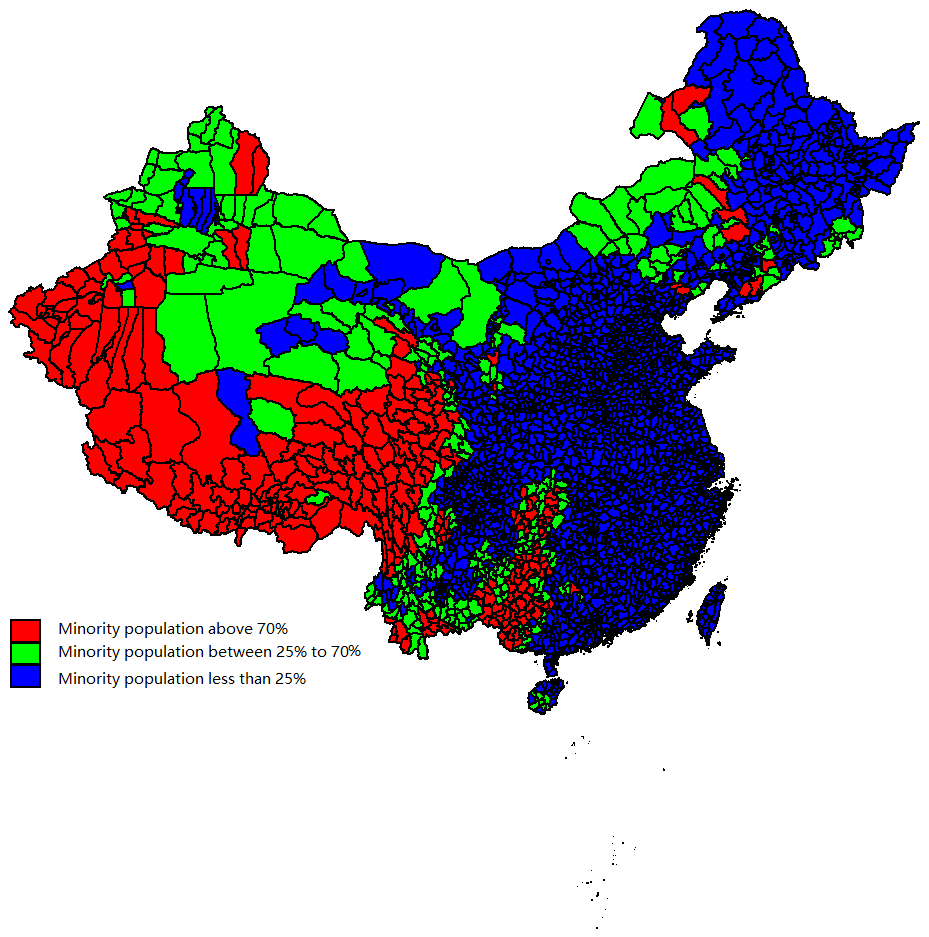 8.4%
20.1%
Population
County Level Units
According to 2010 Chinese census data, the minority population is 8.4%  of total population
According to 2010 Chinese census data, there are 20.1% county level units that minority population is more than 25% in the all 2982 county level units
4
No Religion Population Change in Mainland China
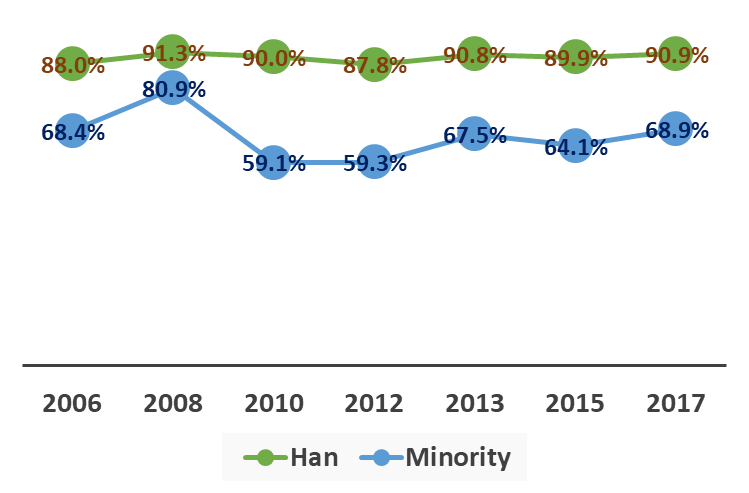 Data source: Chinese General Social Survey (CGSS), 2006 - 2017
5
Religion Affiliation Change in Mainland China
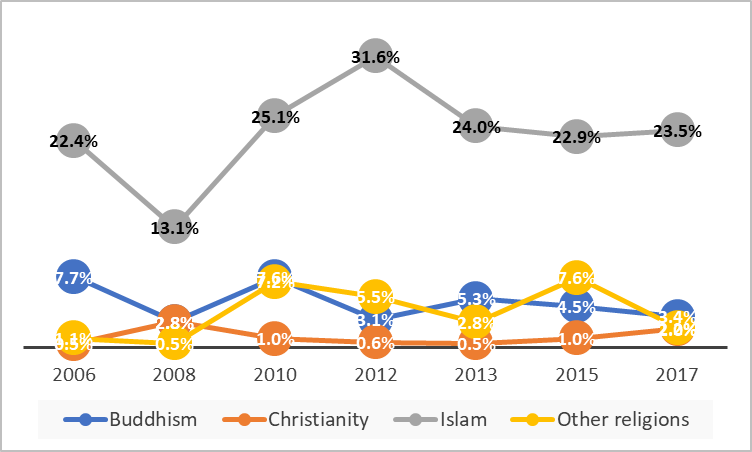 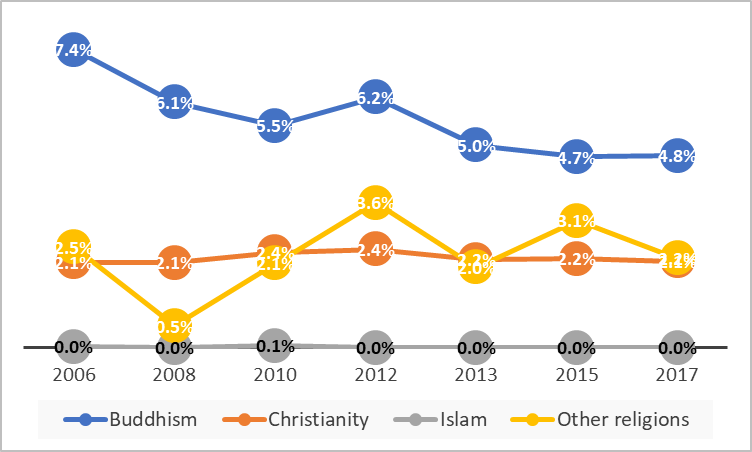 HAN
MINORITY
Data source: Chinese General Social Survey (CGSS) ,2006 - 2017
6
When Did You Confirm Your Religion?
72.5%
70.0%
59.8%
51.3%
27.5%
18 AND BEFORE
SINCE BIRTH
50 AND BEFORE
70 AND BEFORE
HARD TO SAY
65%
35%
Data source: Chinese Religion Attitude and Behavior Survey
(CRABS) , 2016
7
The Religion Affiliation of Chinese Old People (60+)
90.2%
63.7%
25.2%
HAN
MINORITY
NO RELIGION
ISLAM
OTHER RELIGIONS
CHRISTIANITY
BUDDHISM
6.7%
6.3%
3.0%
2.7%
0.5%
1.7%
0%
Data source: Chinese Longitudinal Aging Social Survey
(CLASS)  , 2014
8
The Religion Affiliation of Chinese millennium Generation
87.5%
86.7%
HAN
MINORITY
8.4%
5.5%
NO RELIGION
ISLAM
OTHER RELIGIONS
CHRISTIANITY
BUDDHISM
4.0%
2.5%
1.5%
1.4%
2.4%
0.1%
Data source: China Education Panel Survey
(CEPS)  , religion module of 2017 wave
9
The Religion Affiliation of College Students
8.6% college students reported believing in some religion
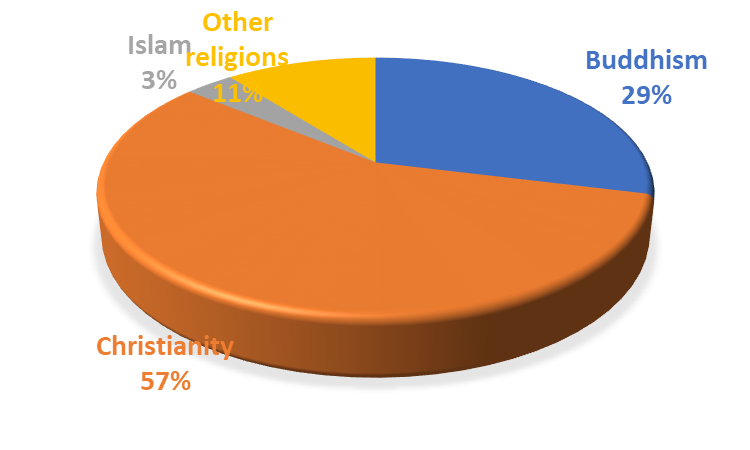 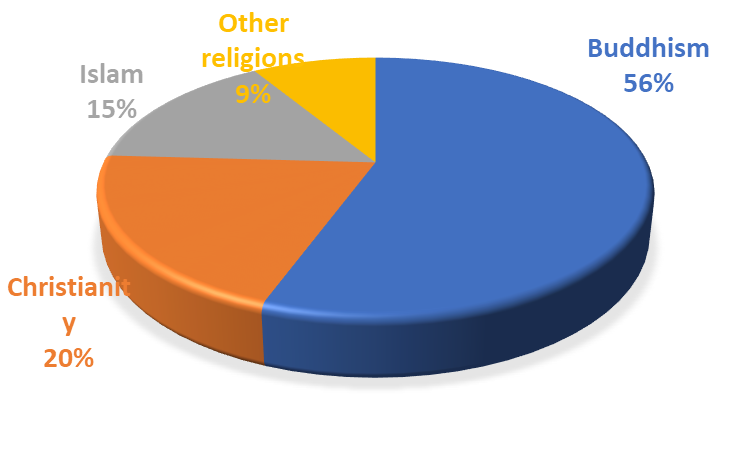 56.6% college student believers confirmed their religion in college
Confirm religion before college
Confirm religion in college
Data source: College Student Panel Survey
(CSPS)  , 2012 wave
10
Development of Religion Venues in Mainland China
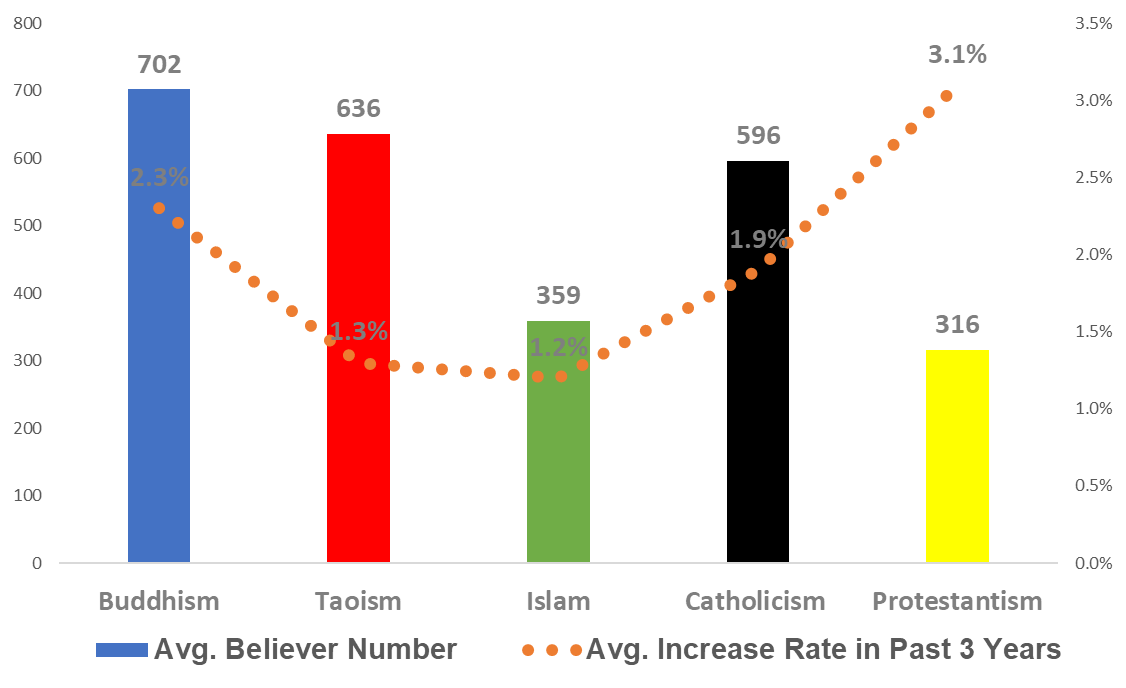 65%
35%
Data source: China Religion Survey (CRS) , 2013-2015
11
For More Information:
Thank you for listening
NSRC
CGSS
National Survey Research Center at Renmin University of china
http://nsrc.ruc.edu.cn
Chinese General Social Survey
http://www.chinagss.org
*
*
*
*
*
CRABS
CRS
China Religion Survey
http://crs.ruc.edu.cn
Chinese Religion Attitude and Behavior Survey 
http://nsrc.ruc.edu.cn/crabs
CSPS
CEPS
College Student Panel Survey
http://csps.ruc.edu.cn
Chinese Education Panel Survey
http://ceps.ruc.edu.cn
12